Templates
Objectives
At the conclusion of this lesson, students should be able to
   Explain how function templates are used
   Correctly create a function template
   Use a function template in a program
   Explain how class templates are used
   Correctly create a class template
   Use class templates in a program
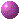 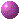 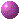 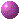 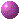 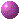 Function Templates
Consider the following function:

	int biggest (int arg1, int arg2)
          {
                if (arg1 > arg2)
                     return arg1;
                else
                     return arg2;
          }
this function very nicely finds
the maximum of two integers.
What if we also need a function
to find the max of two floats?
Then we might write:

	float biggest (float arg1, float arg2)
          {
                if (arg1 > arg2)
                     return arg1;
                else
                     return arg2;
          }
Notice that the only thing different about 
these two functions are the data types of
the parameters and the return type.
float biggest (float arg1, float arg2)
{
     if (arg1 > arg2)
        return arg1;
     else
        return arg2;
}
int biggest (int arg1, int arg2)
{
       if (arg1 > arg2)
          return arg1;
       else
          return arg2;
}
Since this is a really useful algorithm, we could
continue to write versions for the other basic data
types ….

but there must be a better solution.
Creating a Function Template allows us to
create a generic algorithm, that can be used
for any parameter type.
you may see the
keyword typename
instead of class
the template prefix tells the compiler that this is a template, so
treat it differently from a normal function.
the type parameter. The 
identifier T is most often used, 
but any identifier is acceptable.
template <class T>
T biggest (T arg1, T arg2)
{
     if (arg1 > arg2)
        return arg1;
     else
        return arg2;
}
return type is T
arg1 and arg2 are of type T
When the compiler sees this function template, it
simply makes note of the fact that the template
exists …. no code is generated.
When later on in your program, the compiler sees 
a function being invoked, such as

	int a, b, c;
          . 
          .
          .
	c = biggest (a,b);

The compiler looks for a function prototype that matches
the invocation. Failing to find one, it then looks for a
function template that will generate the proper function.
It finds the function template and generates the code
for the function.
In this case, we needed a function that
took two ints as parameters, so the compiler
took the function template and replaced the
type parameter T with the keyword int
everywhere it appeared in the template.
an instance
or production of the
function template.
template <class T>
T biggest (T arg1, T arg2)
{
     if (arg1 > arg2)
        return arg1;
     else
        return arg2;
}
int biggest (int arg1, int arg2)
{
     if (arg1 > arg2)
        return arg1;
     else
        return arg2;
}
only this one definition gets generated for type
int. Any subsequent invocation of biggest (int, int)
will use this definition.
However, if later on in your program, the compiler sees 
a function being invoked, such as

	double x, y, z;
          . 
          .
          .
	z = biggest (x,y);

The compiler will create another function definition,
replacing the type parameter T with the keyword 
double!
Summary
A  function template does not generate any code when
it is encountered by the compiler.

The compiler generates the code for the function 
from the template when it sees a function invocation 
for which there is no existing function that matches 
the signature of the call.

The type parameter is replaced by the actual data type 
needed when the function is generated.
It is possible, although not often used, to
create a function template with two or more
type parameters, as

	template <class T1, class T2>
	…
The type parameter need not always be replaced
with one of the basic data types. Suppose, for
example, that we wanted to find the maximum
of two length objects.

     length lengthOne, lengthTwo, lengthThree;
     . . .

     lengthThree = biggest (lengthOne, lengthTwo);
The compiler would correctly generate
Length biggest (Length arg1, Length arg2)
{
     if (arg1 > arg2)
        return arg1;
     else
        return arg2;
}
Do you see any problems
with the code that just
got generated?
For efficiency, we would like to pass 
the parameters by reference
Length biggest (Length arg1, Length arg2)
{
     if (arg1 > arg2)
        return arg1;
     else
        return arg2;
}
unless we have overloaded
the > operator in the Length
class, the compiler won’t be
able to generate any code here.
Some Rules of Thumb
When creating a function template, pass parameters
by reference so that when used with an object, the
code is more efficient.

When using a function template with an object, any
operators used on the object must be overloaded in
the object’s class definition.
Revised Function Template
template <class T>
const T& biggest (const  T& arg1, const T& arg2)
{
     if (arg1 > arg2)
        return arg1;
     else
        return arg2;
}
Templates and Overloading
All of the functions generated from a function template
have the same name, with different parameter types. So,
by definition, these functions are overloaded, and the
compiler uses overloading resolution to find the right
function to invoke.

You could also define a function template with the same
name, but with a different number of parameters.
Class Exercise:

In groups of 2-3, write a function template 
that will do addition.
Class Templates
Just as we can generalize a function by writing a
function template, we can generalize a class by
writing a class template.
Container Classes
Class templates are most often used to create 
container classes. Objects of a container class 
hold or organize data in useful ways.  

For example …
type parameter
template prefix
Keep in mind that this
is not a class. It 
is only a template that
the compiler can use to
create a class, when it
needs one.
template <class T>
class Box
{
   private:
      T dataMember;
   public:
      Box (const T& data)
         : dataMember(data)
      { }

      void display ( )
      {
          cout << “my content = “ << dataMember;
      }
};
Using the same mechanism as we did for a
function template, the compiler generates no code
when it encounters a class template, but generates
a real class definition when it sees a statement like

	Box<int> myBox (5);
the object name
the template name
the type …
replaces the type
parameter in the
class template
the constructor 
parameter
Box<int> myBox (5);
this is the class name for the class
just generated, usually pronounced
“Box of ints”
A different class definition would be generated
by the statement

	Box<char*> myName(“Roger”);
Writing the class with member functions
written as out-line functions.
template <class T>
class Box
{
   private:
      T dataMember;
   public:
      Box (const T& data);
      void display ( );
};
every function must begin
with a template prefix
template <class T>
Box<T>:: Box(const T& data)
   :dataMember(data)
{ }

template <class T>
void Box<T>::display( )
{
   cout << dataMember;
}
the class name is the generic name Box<T>
Static Members of a Class Template
A template class can have static data members
and static functions. When a data member is
declared as static, each class instantiated from
the class template has its own copy of the 
static data member.
template <class T>
class Box
{
   private:
      T dataMember;
       static int refCount;
public:
      Box (const T& data);
      void display ( );
};

template<class T>
int Box<T>::refCount = 5;
declaration of a static data member
initializing a static data member.
Templates and Inheritance
You can create a class template that derives from a
non-template base class.

You can create a class that derives from a production
of a class template.

You can create a class template that inherits from
another class template.
class Template from base class
class Base
{
   . . .
}

template <class T>
class Derived : public Base
{
   . . .
}
Class from Class Template Production
template <class T>
class Base
{
   . . .
}

class Derived : public Base<int>
{
   . . .
}
note that you must
pick a specific production
of the class template Base
Class Template from Class Template
template <class T>
class Base
{
  . . .
}


template <class T>
class Derived : public Base<T>
{
   . . .
}
In this case, we inherit from
the generalized class template.
Template Parameters
Class Templates are often called parameterized classes
because the compiler generates code based on the data
type used in the actual creation of an object.
A template parameter may be

	A type parameter
	a non-type parameter
	another template
template <class T>
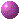 template <int n>
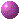 template <template <typename y> class z>
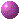 Code Structure
The implementations of functions defined for a
class template must be included in the same file
(the .h file) as the class definition. Otherwise, the
code will not link correctly.
The Standard Template Library
The C++ Language comes with a library
of standardized container classes known
as the Standard Template Library (STL).

The basic container classes in the STL
are:
            vector
	deque
	list
	set
	map
To learn a lot more about templates
Take CS 3370, “C++ Software Development”